Календарь знаменательных дат и событий
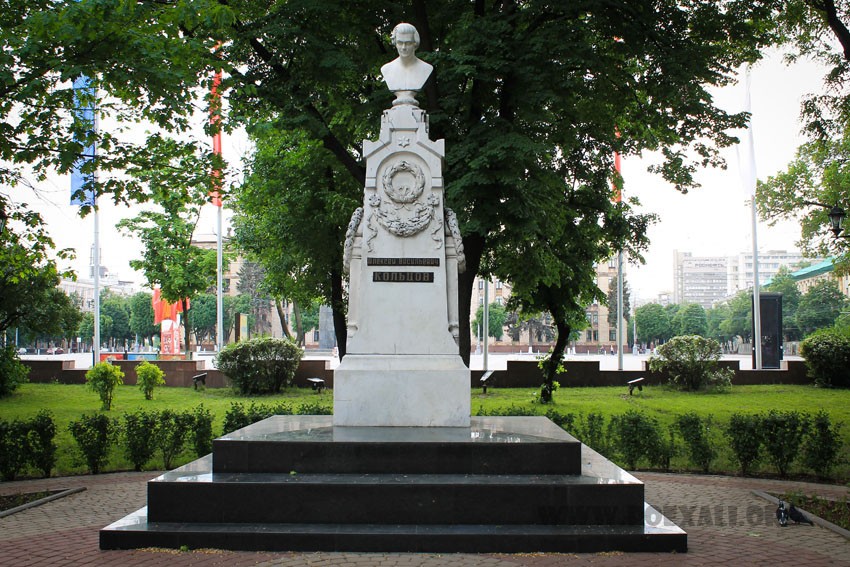 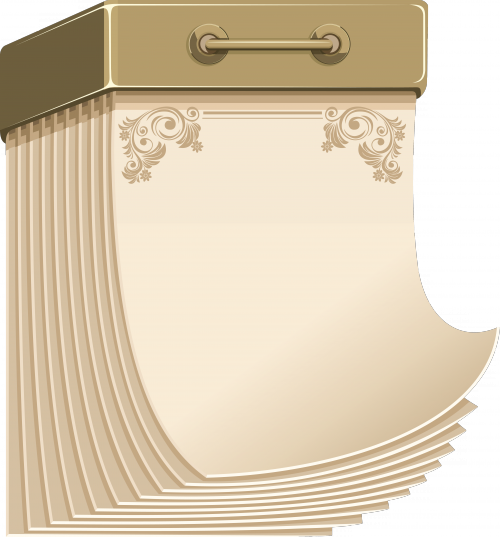 15 

октября

 1809
[Speaker Notes: Перекидной календарь]
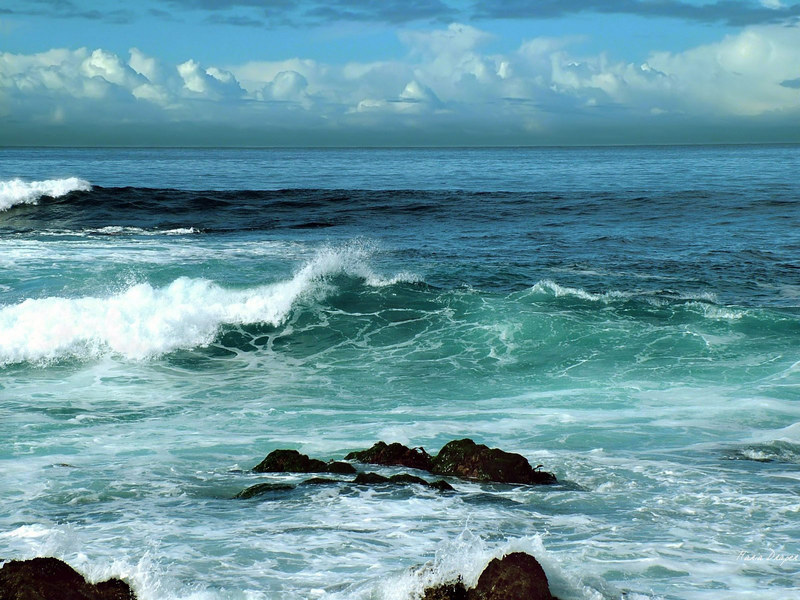 Вся жизнь моя – как сине море

С ветрами буйными в раздоре

Бушует, пенится, кипит

Волнами плещет и шумит…
[Speaker Notes: Набегающие строки Кольцова]
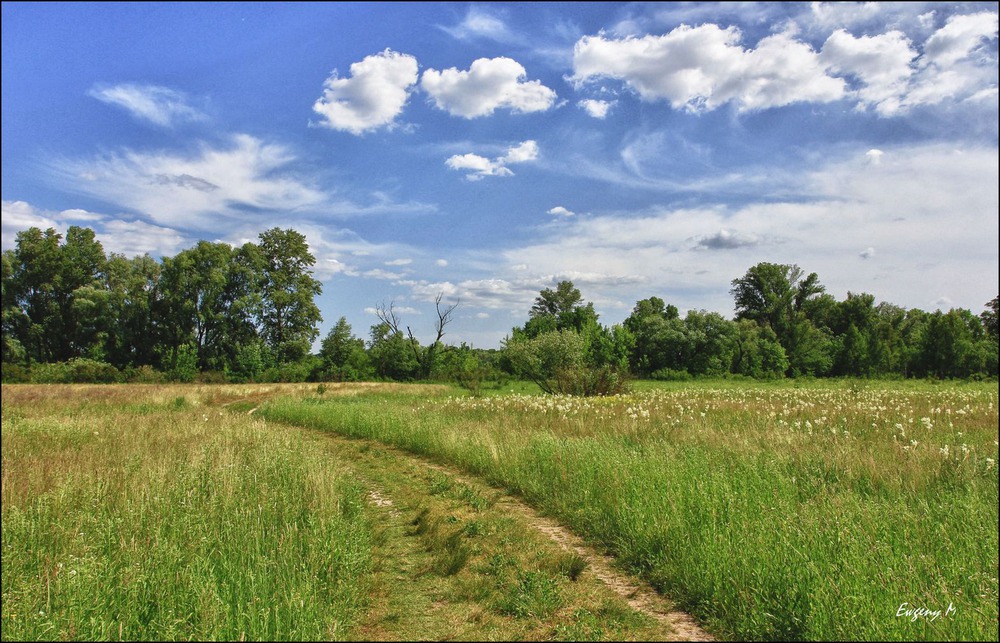 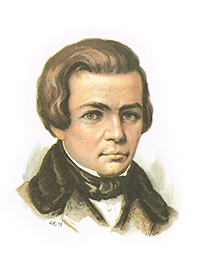 [Speaker Notes: Кольцов и пейзаж]
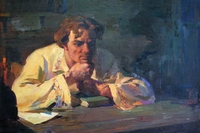 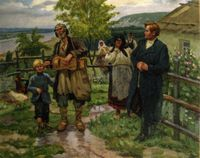 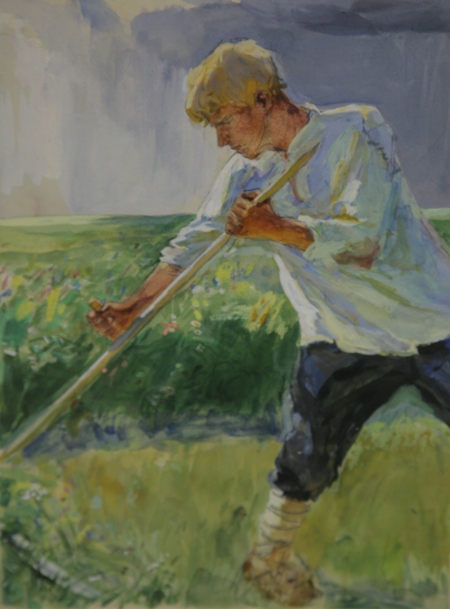 [Speaker Notes: Картина Косарь Венецианова]
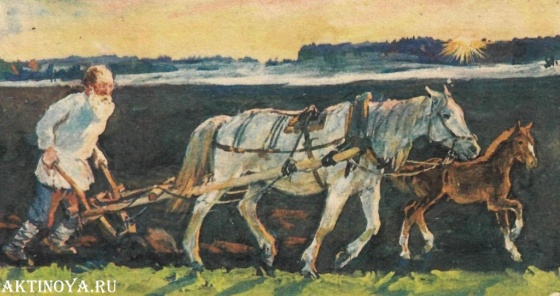 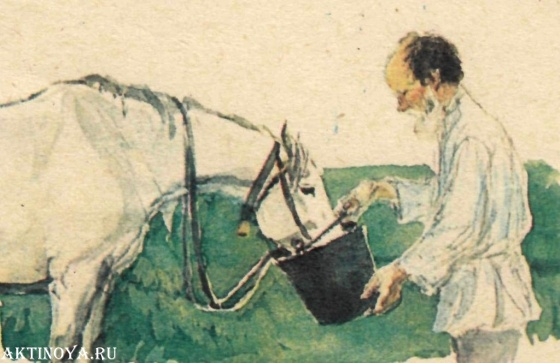 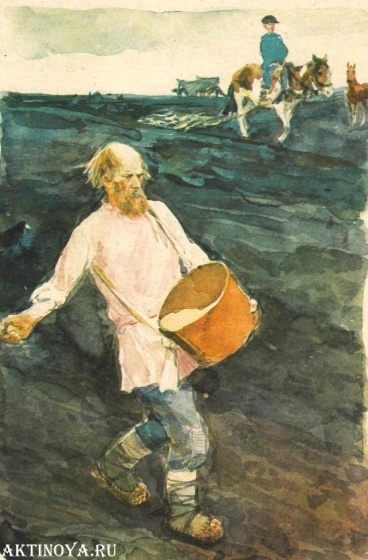 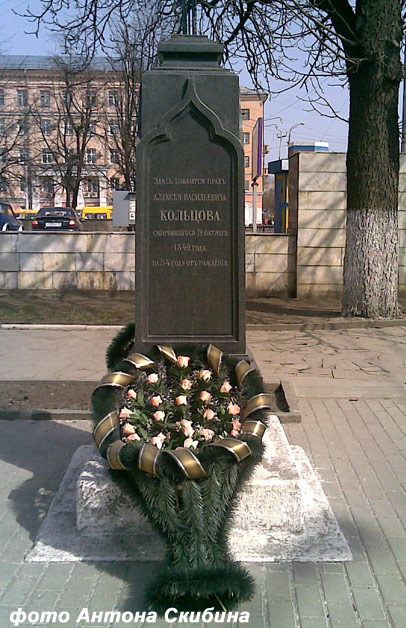 [Speaker Notes: Могила Кольцова]
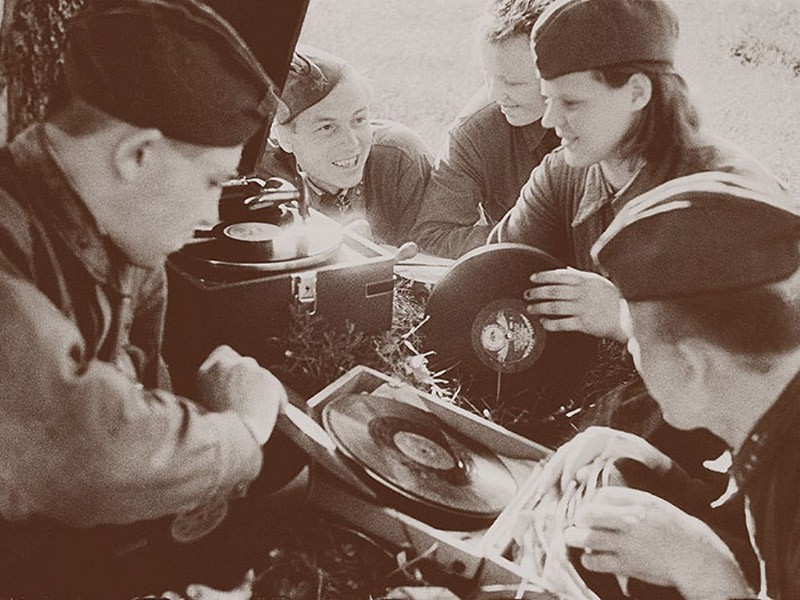 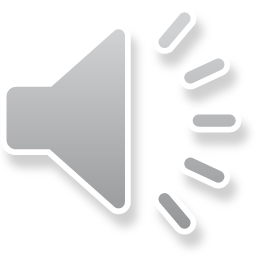 [Speaker Notes: Бойцы слушают Песню Хуторок. На слова Кольцова]
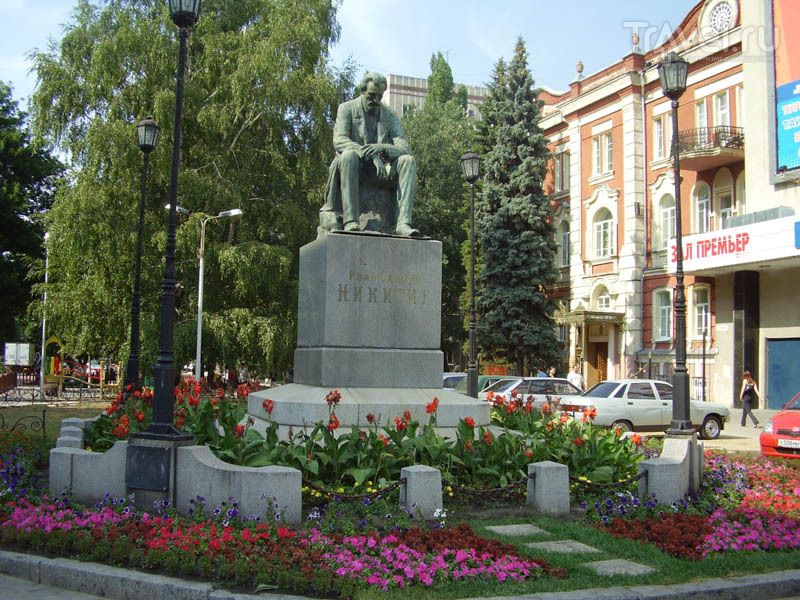 [Speaker Notes: Площадь Никитина, памятник Никитину]
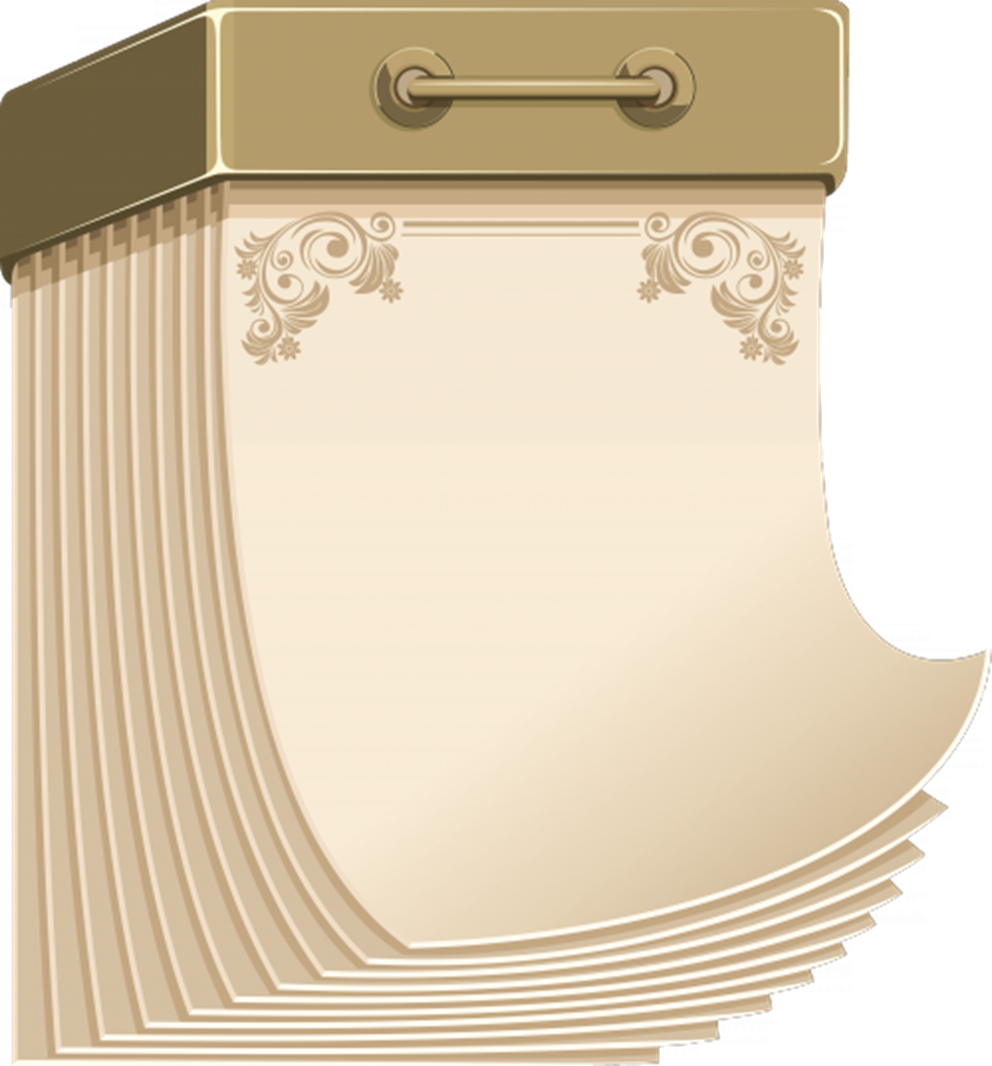 3 

октября

 1824
[Speaker Notes: Перекидной календарь дата 3 октября 1824]
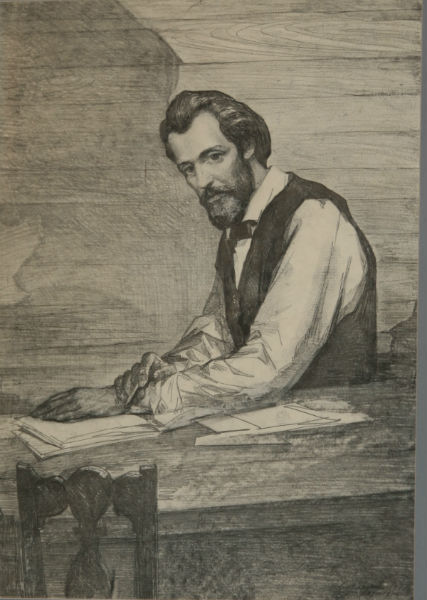 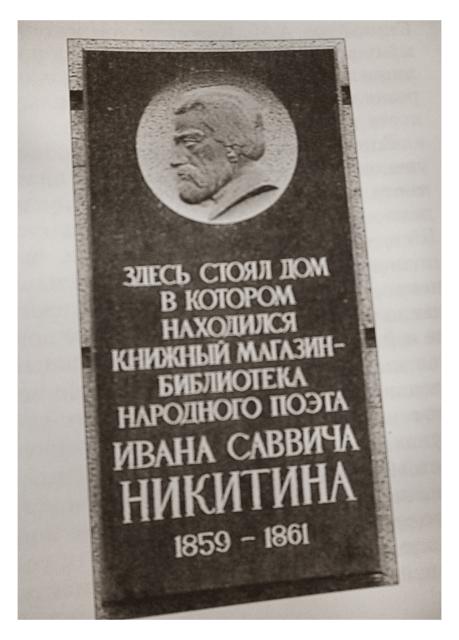 [Speaker Notes: Книжный магазин]
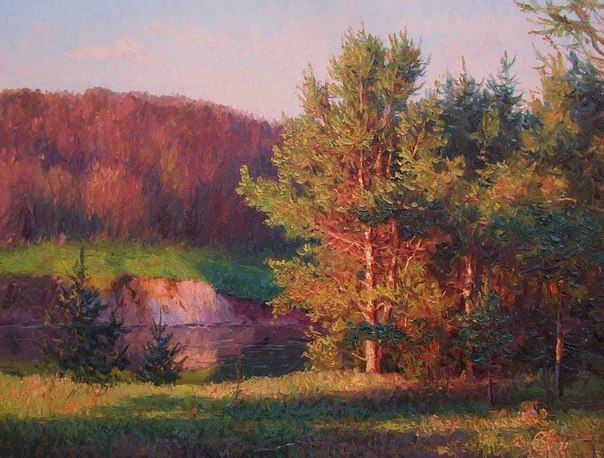 Вечер ясен и тих…

Спят в туманах поля

В голубых небесах

Ярко пышет заря.
[Speaker Notes: Набегающие строки]
[Speaker Notes: Могила никитина]
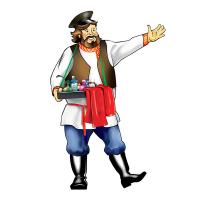 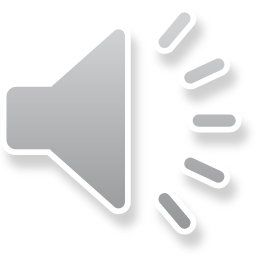 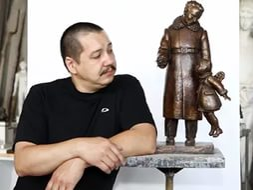 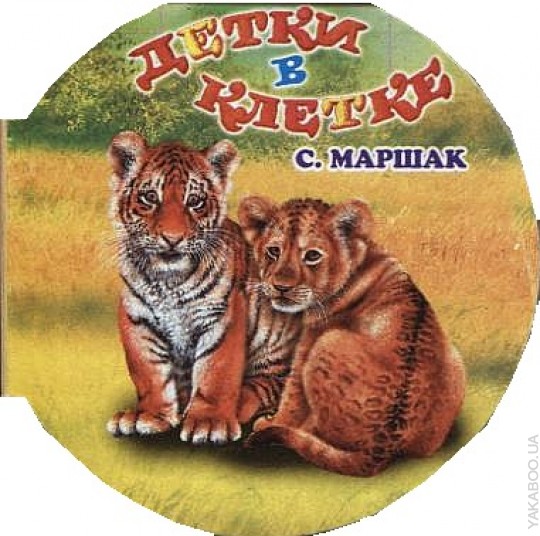 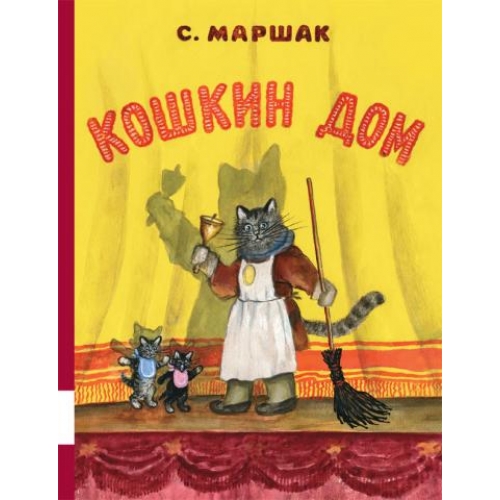 [Speaker Notes: Книги маршака для детей]
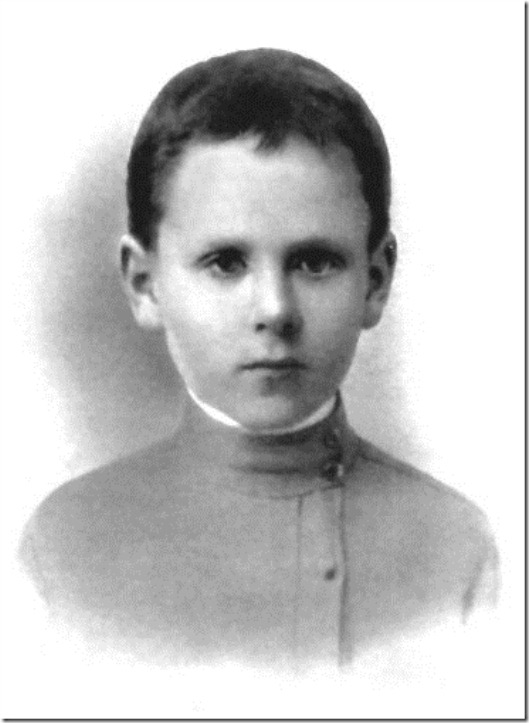 [Speaker Notes: Детское фото маршака]
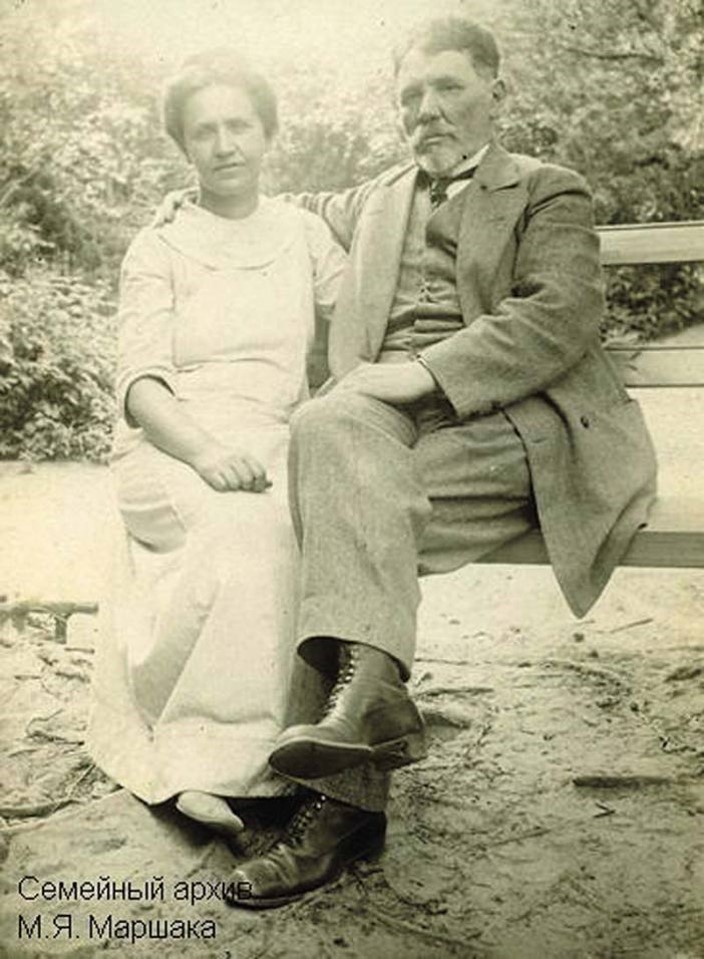 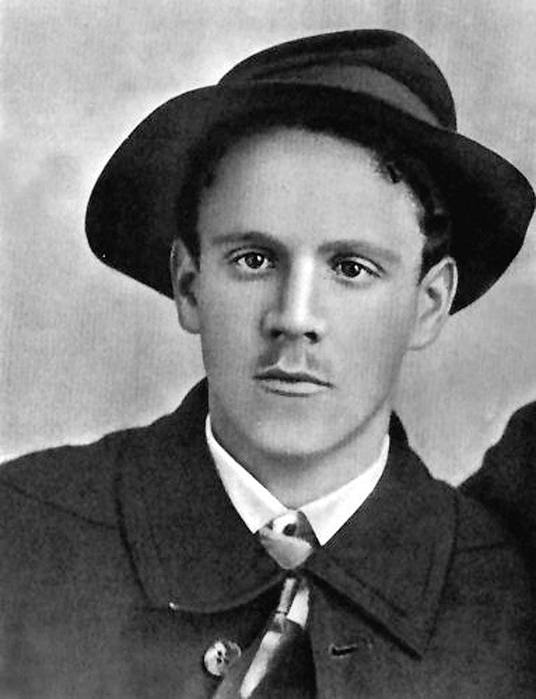 [Speaker Notes: Маршак-переводчик]
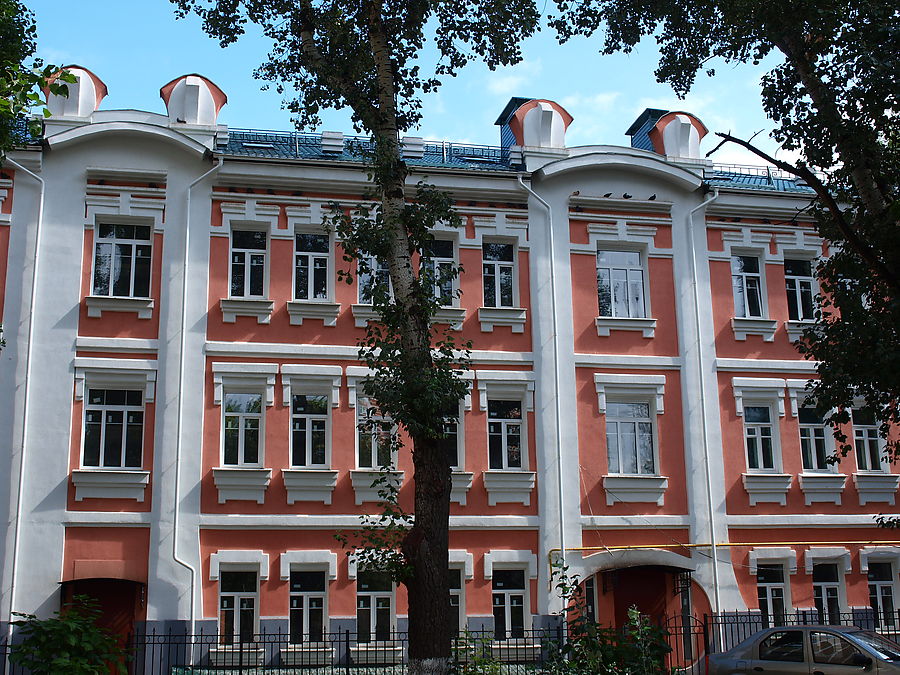 [Speaker Notes: Дом маршака к. маркса д.72]
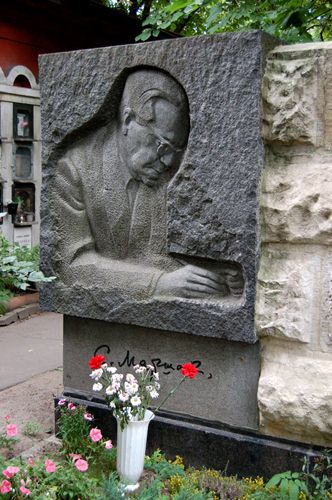 [Speaker Notes: Могила маршака]
Игра-

викторина
[Speaker Notes: Игра-викторина заставка]
Конкурс 1 



Загадки-            отгадки
[Speaker Notes: Загадки-отгадки  заставка]
Шумит он в поле и в саду,

А в дом не попадёт

И никуда я не иду,

Покуда он идёт
[Speaker Notes: Шумит он в поле….]
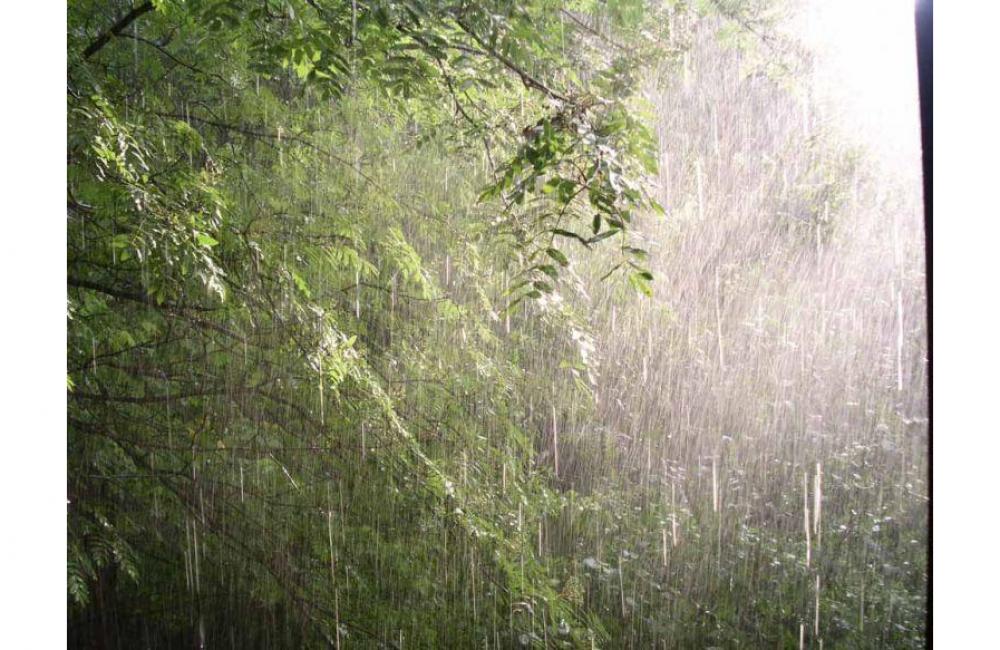 [Speaker Notes: Картинка дождь]
Бьют его рукой и палкой.

Никому его не жалко.

А за что беднягу бьют?

Аза то, что он надут
[Speaker Notes: Бьют его рукой и палкой…]
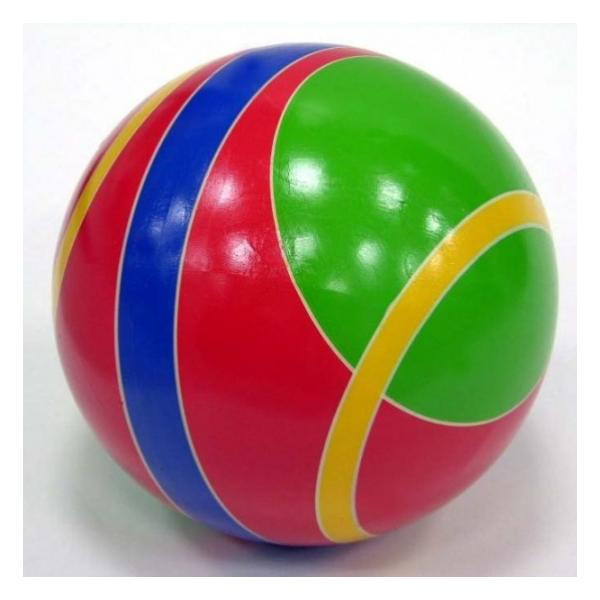 [Speaker Notes: Карт. мяч]
Всегда шагаем мы вдвоём,

Похожие, как братья.

Мы за обедом под столом

А ночью под кроватью!
[Speaker Notes: Всегда шагаем мы …]
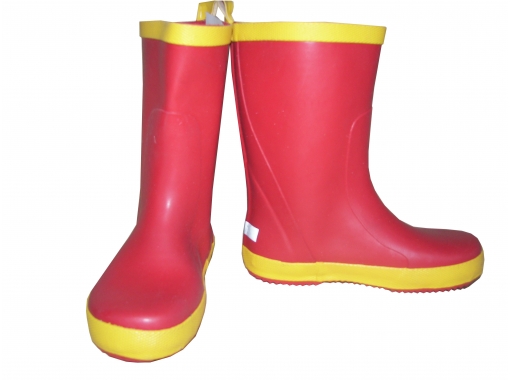 [Speaker Notes: Картинка сапоги]
Принялась она за дело,

Завизжала и запела

Ела, ела дуб, дуб

Поломала зуб, зуб
[Speaker Notes: Принялась она за дело]
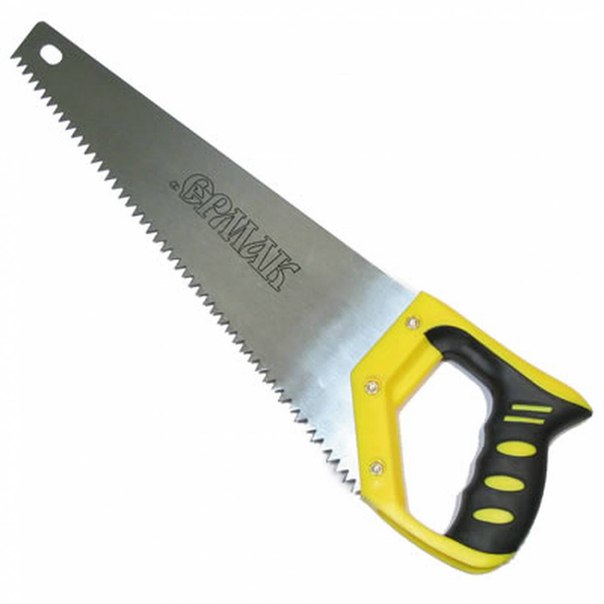 [Speaker Notes: Картинка пила]
Под Новый год пришёл он в дом

Таким румяным толстяком.

Но с каждым днём терял он вес
 
И наконец совсем исчез
[Speaker Notes: Под новый год пришёл он в дом…]
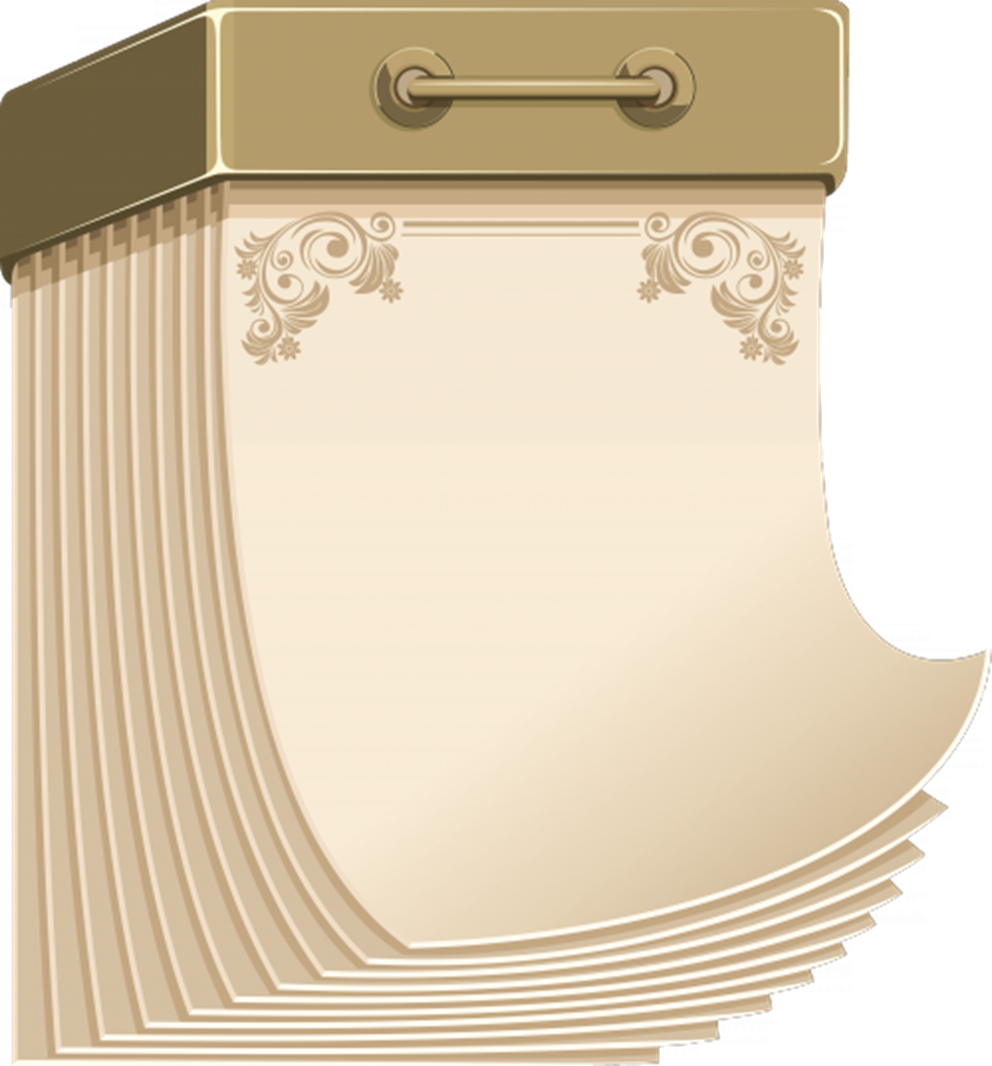 [Speaker Notes: Картинка календарь]
Что такое перед нами:
Две оглобли за ушами,
На глазах по колесу
И сиделка на носу
[Speaker Notes: Что такое перед нами…]
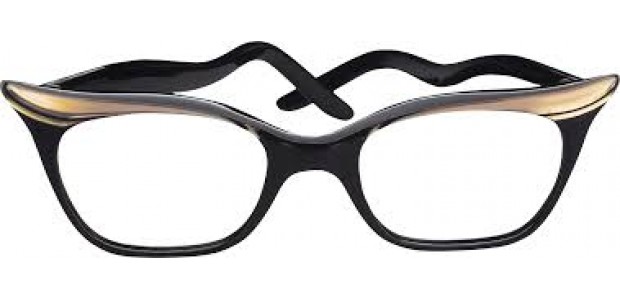 [Speaker Notes: Картинка очки]
«Продолжи строчку»
[Speaker Notes: Заставка – продолжи строчку]
Не хотел котёнок мыться – опрокинул он… 
корытце
У Ваньки,у Встаньки несчастные.. 
няньки
Мой весёлый звонкий… 
мяч
Выдали даме на станции четыре зелёных… 
квитанции
Вместо шапки на ходу он надел…
 сковороду
[Speaker Notes: Выползающие строки]
Угадай героя произведения С.Я Маршака
[Speaker Notes: Заставка – угадай героя]
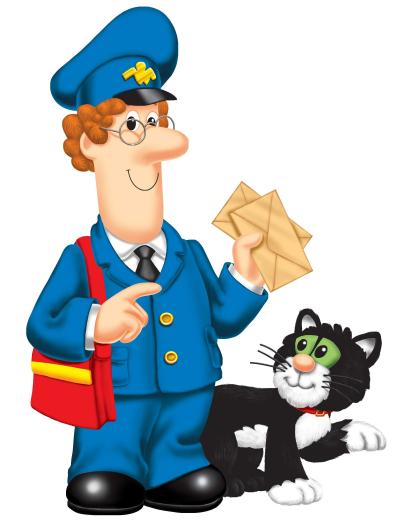 [Speaker Notes: Картинка почтальон]
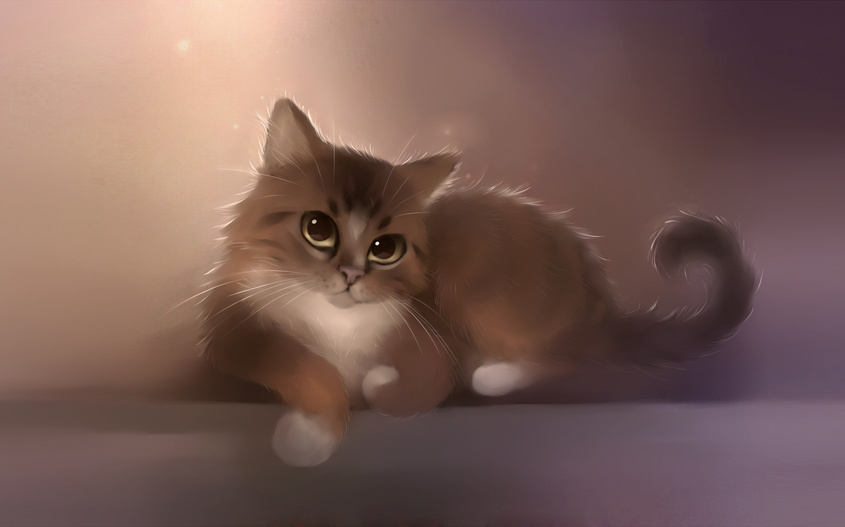 [Speaker Notes: Картинка кот]
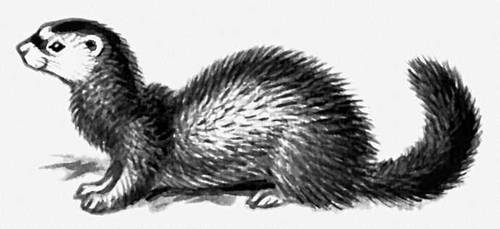 [Speaker Notes: хорёк]
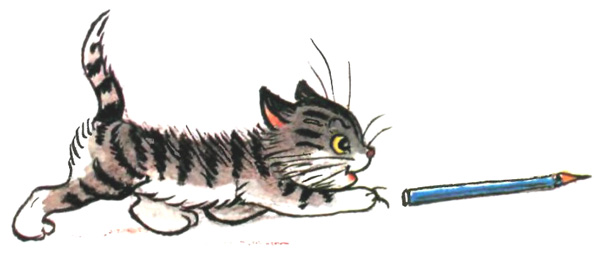 [Speaker Notes: Котёнок из усатого полосатого]
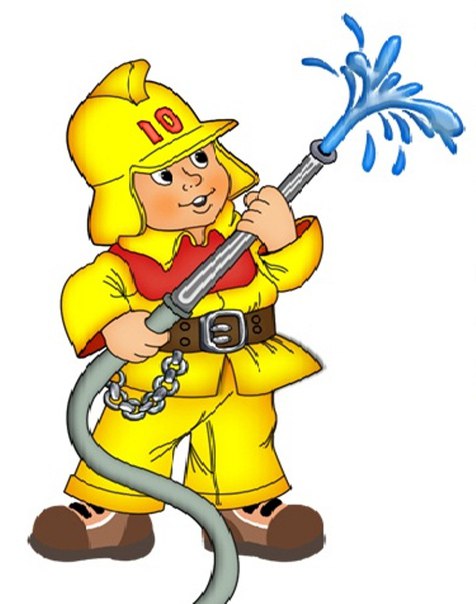 [Speaker Notes: пожарный]
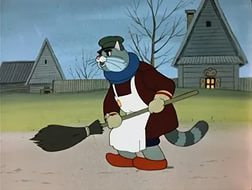 [Speaker Notes: Кот василий из кошкиного дома]
Конкурс 2 
Угадай произведение С.Я. Маршака
[Speaker Notes: Заставка – угадай произведение]
Разгадай анаграмму
[Speaker Notes: Разгадай анаграммы заставка]
Ж 
     га 
          ба
багаж
ст
               ан
  ц
     ия
станция
че
           мо
дан
чемодан
со
ба
чон
              ка
собачонка
Ди
                                  ван
диван
Конкурс 3 

«Назови животное»
[Speaker Notes: Конкурс назови животное]
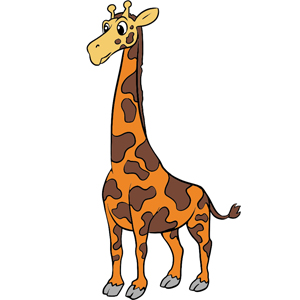 [Speaker Notes: жираф]
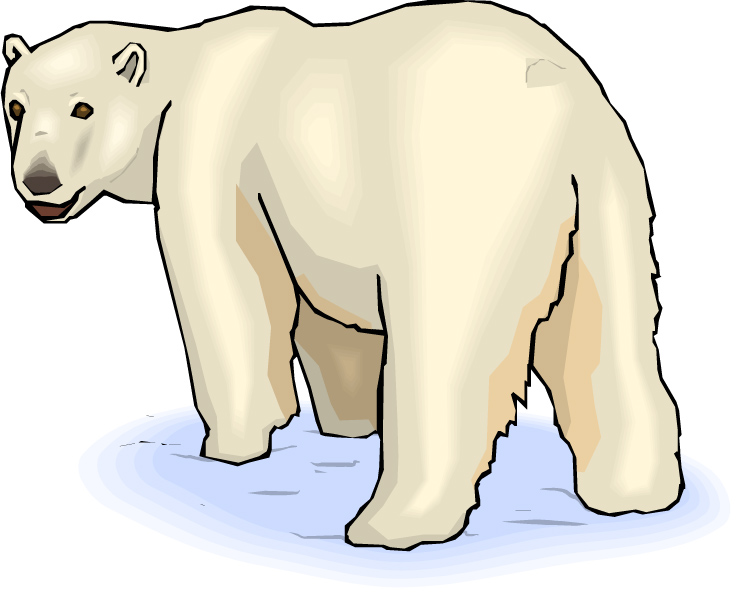 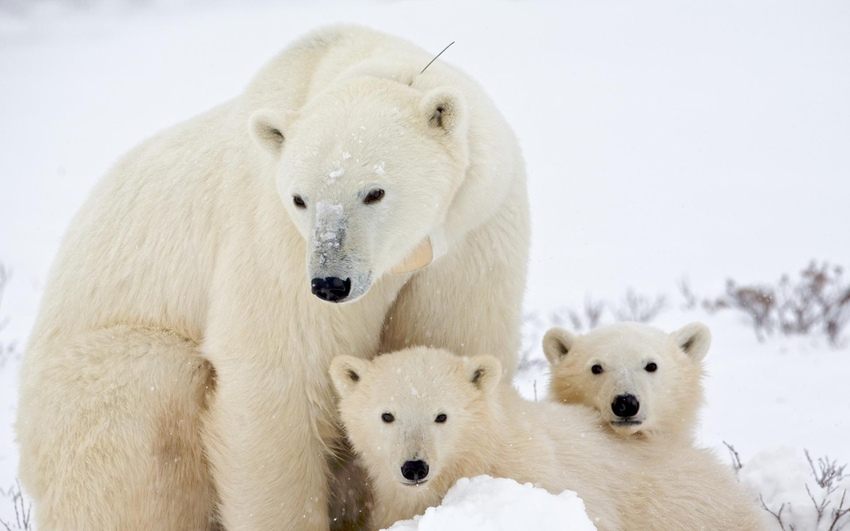 [Speaker Notes: Белые медведи]
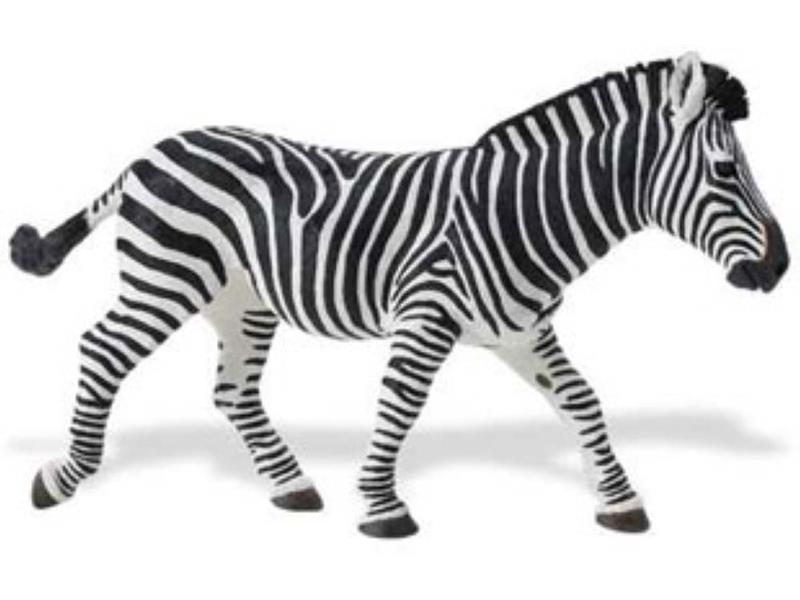 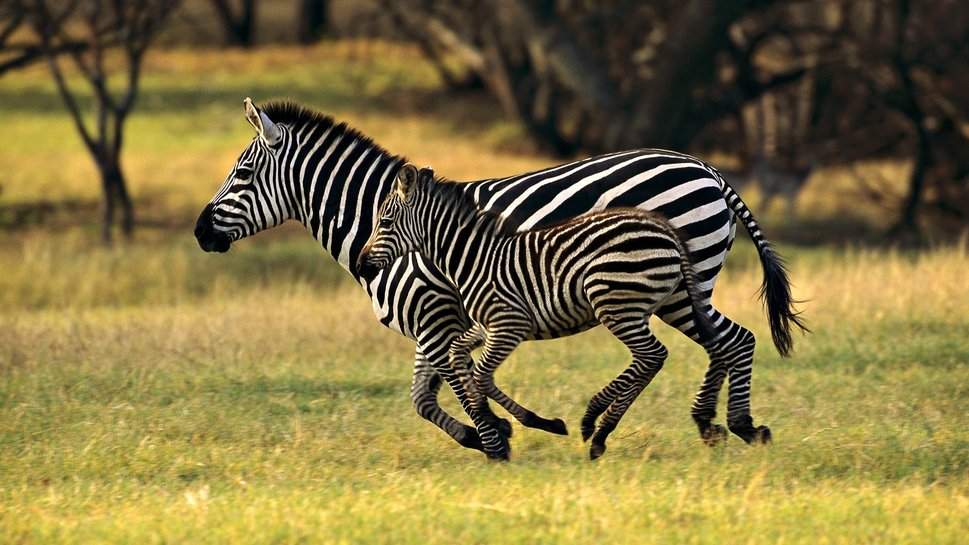 [Speaker Notes: зебры]
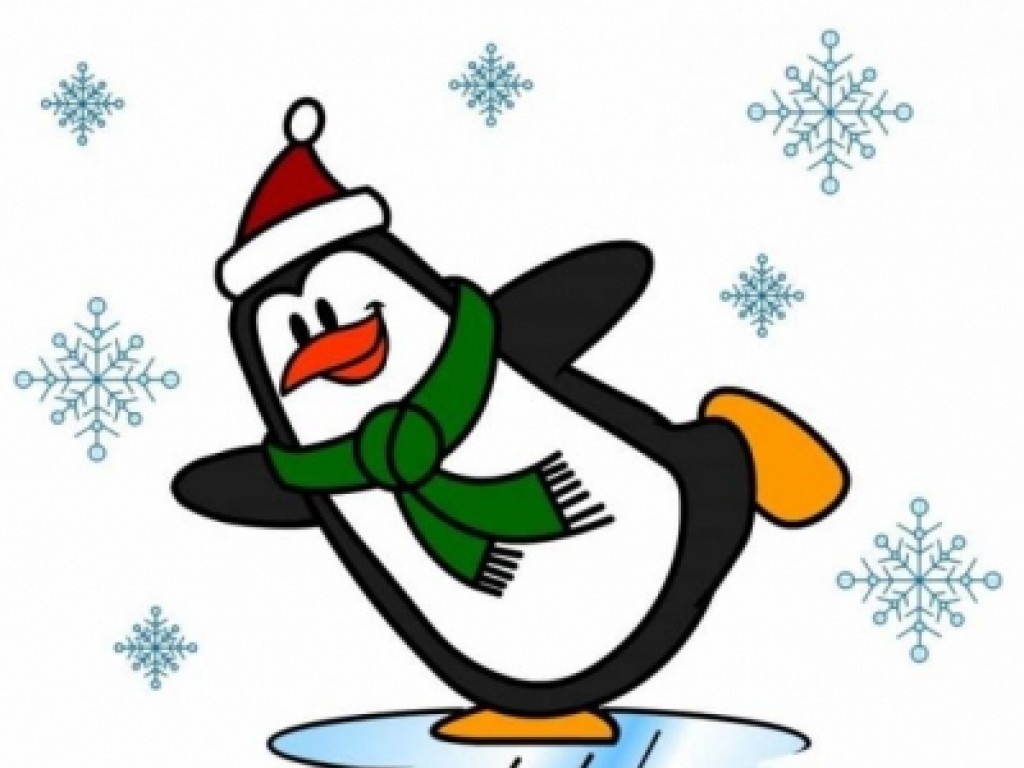 [Speaker Notes: пингвин]
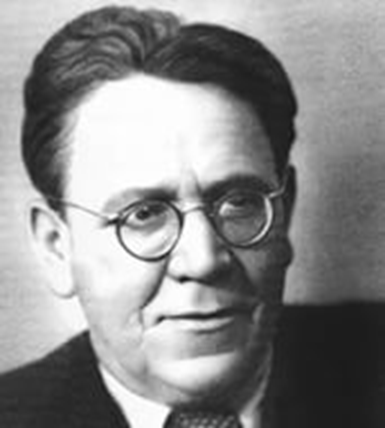 [Speaker Notes: Портрет Маршака]
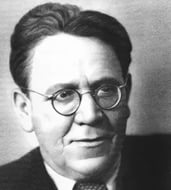 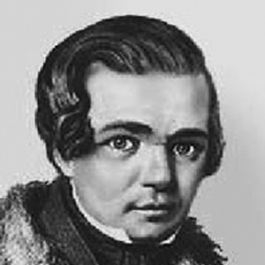 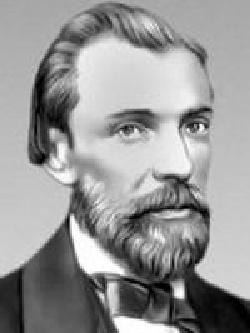 [Speaker Notes: Портреты кольцова и Никитина  и Маршака.]
До Новых встреч!